стани богат
СТАНИ ОТЛИЧНИК
със знания
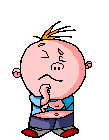 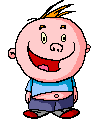 НВО- 9. КЛАС
Прочетете текста и отговорете на въпросите 1 - 4.
Да се сравняваме ние с Ботйова, който е от необикновените хора, какъвто България рядко ражда. Онова, което е липсувало в него като на обикновен човек, допълняло се от талант и дарби, преимущества, с които природата се твърда много скъпи. Хората като Ботйова, с неговите идеали и чуваства, не са подсъдими на обикновените за всекиго съдилища. Тях съди епохата и потомството. Между епохата, с която живял и работил той, и епохата днешна сравнение е нежъзможно. На своето време той бил и цар, и закон, и народна воля, и заем, и бюджет, и всичко. Пет милиона същества, които се казвали българска рая, били неми, вързани, стадо от животни. Техните страдания, рабските им вериги, от една страна, и бъдещето им от друга, докарвали великата душа до полуда. За да не би да стане тлъст човек, да не му влязат в ръката богатства и други блага, т.е., за да не би да стане нему добре, той спял с кучетата по пустите воденици, не ял по три деня, помагал на всички презрени, но не и на себе си. Той търсил такова страшно средство, с което да унищожи всички ония тирани, които мъчат натродите, най-много неговото отечество. Смешно е да се сравняваме с подобни хора, а и безсъвестно да ги обсъждаме, че за великата задача за доброто на милионите лишили едногото  да няма хиляди, а само петстотин.

Захари Стоянов из „Четите на България; Христо Ботйов”
Въпрос 1
Текстът е:
A публицистичен

Б автобиографичен

В есеистичен

Г биографичен
Грешен отговор
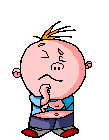 Текстът е:
A  публицистичен
Б  автобиографичен
В есеистичен
Г биографичен
2 т.
Въпрос 2
В текста преобладават:
A архаизми
Б метафори
В неологизми
Г фразеологизми
Грешен отговор
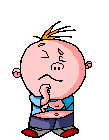 В текста преобладават:
A архаизми
Б  метафори
В неологизми
Г фразеологизми
2 т.
Въпрос 3
В цитирания текст преобладават:
A повествование

Б описание
В разсъждение

Г тълкуване
Грешен отговор
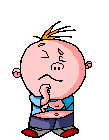 В цитирания текст преобладават :
A повествование

Б описание

В разсъждение

Г тълкуване
2 т.
Въпрос 4
Кое твърдение според текста е НЕТОЧНО?
A Ботев е необикновен човек, какъвто България рядко ражда.
Б „Онова, което е липсувало в него като на обикновен човек, допълняло се от талант и дарби,преимущества, с които природата се твърде много скъпи.” 
В Хората като Ботев „съди епохата и потомството”.

Г На своето време той бил и цар, и закон, и власт, и заем, и бюджет, и всичко.
Грешен отговор
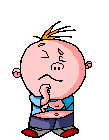 Кое твърдение според текста е НЕТОЧНО?
A Ботев е необикновен човек, какъвто България рядко ражда. 
Б „Онова, което е липсувало в него като на обикновен човек, допълняло се от талант и дарби,преимущества, с които природата се твърде много скъпи.” 
В Хората като Ботев „съди епохата и потомството”.

Г На своето време той бил и цар, и закон, и власт, и заем, и бюджет, и всичко.
2 т.
Въпрос 5
Откъсът е предназначен за:
A учители
Б специалисти по литература
В зрелостници
Г широката аудитория
Грешен отговор
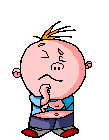 Откъсът е предназначен за:
A учители
Б специалисти по литература

В зрелостници

Г широката аудитория
2 т.
Въпрос 6
Големият летописец на Българското възраждане – Захари Стоянов, дава едно от най-вълнуващите определения за гения: „Христо Ботев е бил човек роден и предназнъчен от необеснимите стихий, да бъде голям човек да води подире си талпите да заповядва и да прави епохи.” В цитата са допуснати:
A една пунктуационна грешка и една правописна грешка 
Б две пунктуационни грешки и две правописни грешки
В три пунктуационни грешки и три правописни грешки 
Г четири пунктуационни грешки и четири  правописни грешки
Грешен отговор
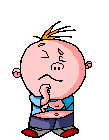 Големият летописец на Българското възраждане – Захари Стоянов, дава едно от най-вълнуващите определения за гения: „Христо Ботев е бил човек роден и предназнъчен от необеснимите стихий, да бъде голям човек да води подире си талпите да заповядва и да прави епохи.” В цитата са допуснати:
A една пунктуационна грешка и една правописна грешка 
Б две пунктуационни грешки и две правописни грешки
В три пунктуационни грешки и три правописни грешки
Г четири пунктуационни грешки и четири  правописни грешки
1т.
Въпрос 7
В коя от посочените думи НЕ е допусната правописна грешка?По време на сръбско-българската война през 1885 г. загива на бойното поле най-малкия й син Боян. Останалите двама умират от туберколоза.
A сръбско-българската 

Б най-малкия 

В умират 

Г туберколоза
Грешен отговор
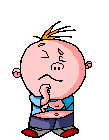 В коя от посочените думи Е е допусната правописна грешка?По време на сръбско-българската война през 1885 г. загива на бойното поле най-малкия й син Боян. Останалите двама умират от туберколоза.
A сръбско-българската 

Б най-малкия 

В умират 

Г туберколоза
1 т.
Въпрос 8
В коя от посочените думи НЕ е допусната правописна грешка?Към майката са отправени многоброини призовавания на волята и чуството. Само тя може да отгатне таините на сърцето.
A многоброини 

Б чуството

В отгатне

Г тайните
Грешен отговор
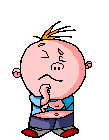 В коя от посочените думи НЕ е допусната правописна грешка?Към майката са отправени многоброини призовавания на волята и чуството. Само тя може да отгатне таините на сърцето.
A многоброини

Б чуството

В отгатне

Г таините
1 т.
Въпрос 9
В кой ред думите НЕ са контекстови синоними на останалите според стихотворението „На прощаване”?
A хайдут, брат

Б сиромах, клетник

В син, войвода

Г нехрани-майка, чедо
Грешен отговор
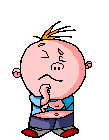 В кой ред думите НЕ са контекстови синоними на останалите според стихотворението „На прощаване”?
A хайдут, брат

Б сиромах, клетник

В син, войвода

Г нехрани-майка, чедо
1 т.
Въпрос 10
При коя от двойките думи има отношение както при двойката поет – лирик
A герой - прототип

Б пейзаж – обстановка

В писател - белетрист

Г сюжет – композиция
Грешен отговор
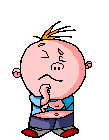 При коя от двойките думи има отношение както при двойката поет – лирик
A герой - прототип

Б пейзаж – обстановка

В писател - белетрист

Г сюжет – композиция
1 т.
Поздравления!
Поздравления!
Поздравления!
Вие преминахте
първия етап
от играта
Въпрос 11
Фразеологичният израз „нехранимайка” означава:
A майка, която не се грижи за децата си

Б деца, които не хранят родителите си

В  деца, които не се грижат за родителите си

Г майка, която не храни децата си
Грешен отговор
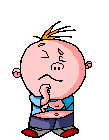 Фразеологичният израз „нехранимайка” означава:
A майка, която не се грижи за децата си

Б деца, които не хранят родителите си

В  деца, които не се грижат за родителите си

Г майка, която не храни децата си
2 т.
Въпрос 12
В кой от стиховете е използвана риторическа фигура, която липсва в останалите?
A „Но кълни майко,проклинай...”

Б „...черни чернеят за мене!”

В  „Прости ме и веч прощавай!”

Г „силно да любят и мразят...”
Грешен отговор
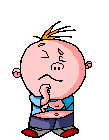 В кой от стиховете е използвана риторическа фигура, която липсва в останалите?
A „Но кълни майко,проклинай...”

Б „...черни чернеят за мене!”

В  „Прости ме и веч прощавай!”

Г „силно да любят и мразят...”
2 т.
Въпрос 13
Думата експресивен НЕ означава:
A изразителен

Б емоционален

В  реален

Г въздействащ
Грешен отговор
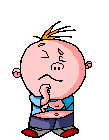 Думата експресивен НЕ означава:
A изразителен

Б емоционален

В  реален

Г въздействащ
2 т.
Въпрос 14
В кое от посочените места Ботев НЕ  е бил учител:
A Калофер
Б Задунаевка
В Браила
Г Александрия
Грешен отговор
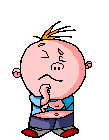 В кое от посочените места Ботев НЕ  е бил учител:
A Калофер
Б Задунаевка
В Браила
Г Александрия
2 т.
Въпрос 15
На колко години Христо Ботев произнася реч в деня на светите братя Кирил и Методий – 11 май 1867г. ?…………………………………………….. .
A 18
Б 19
В 20
Г 21
Грешен отговор
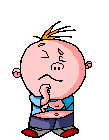 На колко години Христо Ботев произнася реч в деня на светите братя Кирил и Методий – 11 май 1867г. ?
A 18
Б 19 
В 20
Г 21
2 т.
Поздравления!
Поздравления!
Поздравления!
Вие преминахте
втория етап
от играта
Въпрос 16
Посочете смисъла на повторената ситуация в последната строфа на „Хаджи Димитър”: Но съмна вече! И на Балкана юнакът лежи, кръвта му тече,вълкът му ближе лютата рана,и слънцето пак пече ли – пече!
A изразява повторяемост на денонощния цикъл

Б отразява вечната борба и гибел като крачка към победата

В отразява връзката между юнак и родна природа

Г наситена е с краен песимизъм и отчаяние
Грешен отговор
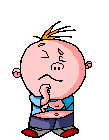 Посочете смисъла на повторената ситуация в последната строфа на „Хаджи Димитър”: Но съмна вече! И на Балкана юнакът лежи, кръвта му тече,вълкът му ближе лютата рана,и слънцето пак пече ли – пече!
A изразява повторяемост на денонощния цикъл

Б отразява вечната борба и гибел като крачка към победата

Вотразява връзката между юнак и родна природа

Г наситена е с краен песимизъм и отчаяние
2 т.
Въпрос 17
Кое от тълкуванията на символа за гарвана не отговаря на поетическите визии в елегията „Обесването на Васил Левски”?
A това в черната птица на романтиците, която кръжи над бойните полета и се храни с плътта на труповете
Б гарванът е Божи пратеник, водач и дори предводител на душите при последното им пътешествие
В гарванът е символ на прозорливост, именно той се опитва да провери след потопа дали земята започва да се подава от водата
Г гарванът принадлежи към птиците, носещи зла поличба и имащи пророчески функции
Грешен отговор
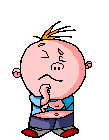 Кое от тълкуванията на символа за гарвана не отговаря на поетическите визии в елегията „Обесването на Васил Левски”?
A това в черната птица на романтиците, която кръжи над бойните полета и се храни с плътта на труповете
Б гарванът е Божи пратеник, водач и дори предводител на душите при последното им пътешествие
В гарванът е символ на прозорливост, именно той се опитва да провери след потопа дали земята започва да се подава от водата
Г гарванът принадлежи към птиците, носещи зла поличба и имащи пророчески функции
2 т.
Въпрос 18
За  кого от посочените творци се отнася следният факт от биографията му? Когато  е  на  осем  години,  замръзва  на  зимната  пързалка,  заболява  тежко, остава недъгав и всяко движение му причинява огромно физическо страдание.
A  Иван Вазов
Б Пенчо Славейков
В Алеко Константинов
Г Христо Ботев
Грешен отговор
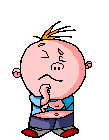 За  кого от посочените творци се отнася следният факт от биографията му? Когато  е  на  осем  години,  замръзва  на  зимната  пързалка,  заболява  тежко, остава недъгав и всяко движение му причинява огромно физическо страдание.
A  Иван Вазов
Б Пенчо Славейков
В Алеко Константинов
Г Христо Ботев
2 т.
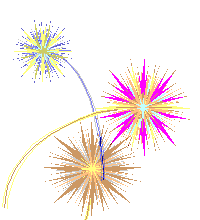 Честито!
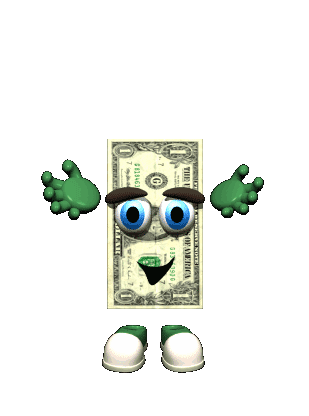 Със знания ще спечелиш 
още много състезания!!!